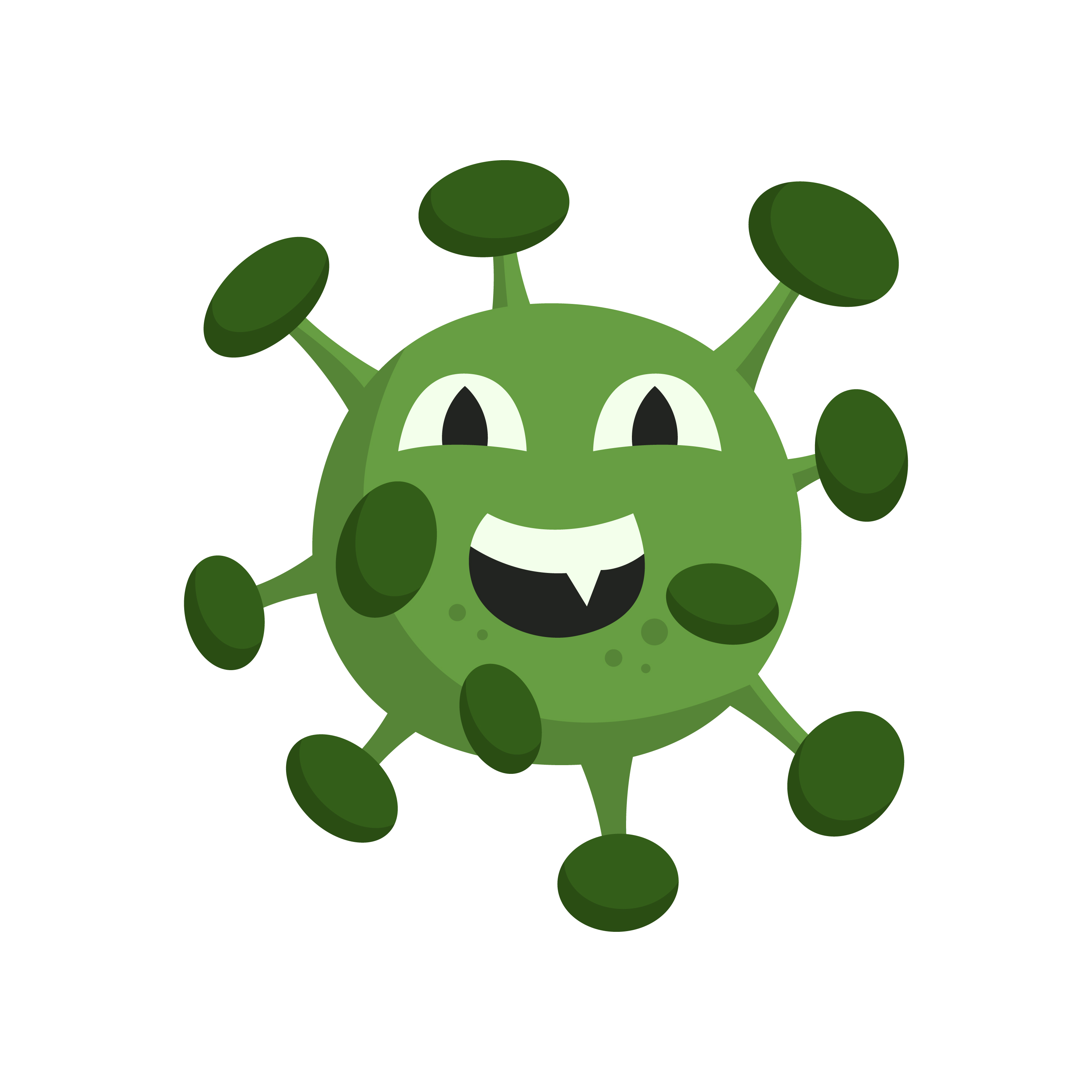 Don’t Bug Me!
Everything Young Kids Need to Know about Coronavirus-
In Verse!
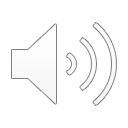 ©Rhea Paul
Listen, my children and you shall hear
Why you’re stuck home from school in the spring   of this year.                 
This  gabby old Grammy’s about to explain
‘Cause she’s sure that you’re wondering up there in your brain:
“What’s all this fuss about? Why can’t I see my friends?
How long will it be ‘til this crazy mess ends?
And why’s everyone saying this thing’s so contagious?
What does that even mean?  It’s all just outrageous!”
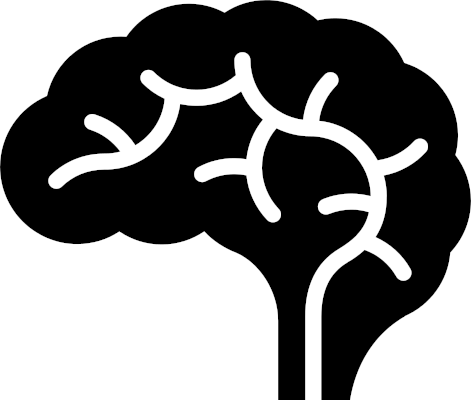 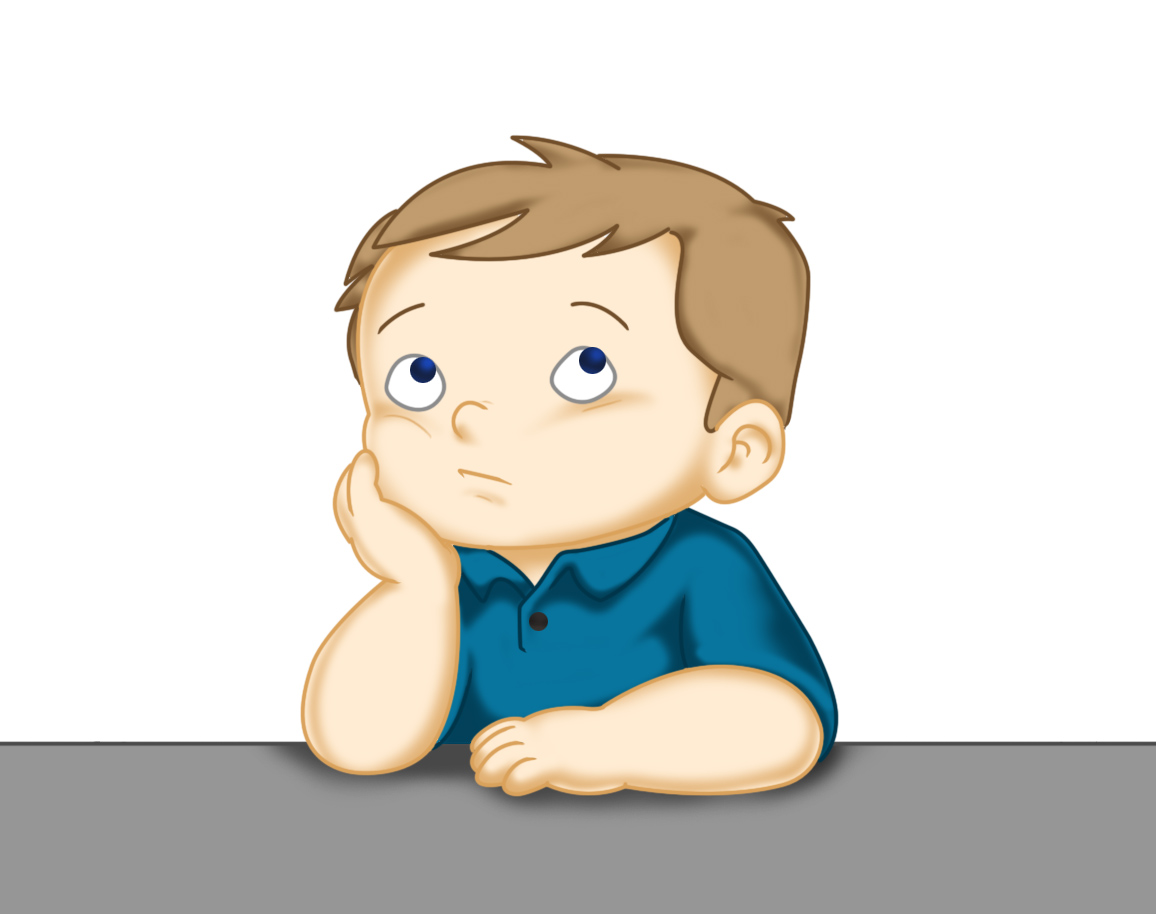 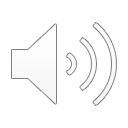 ©Rhea Paul
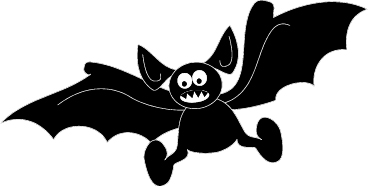 Well, slow down, my dears; you’re entitled to know.
Let old Grammy tell you how this came to be so.
It all started out when some people got sick 
from a new kind of germ that had learned a slick trick.
You see, usually these germs live in critters like bats.
But a few somehow figured out how to change that.
They managed to find how to make us their home;
How to jump from a bat to –say, cousin Jerome.
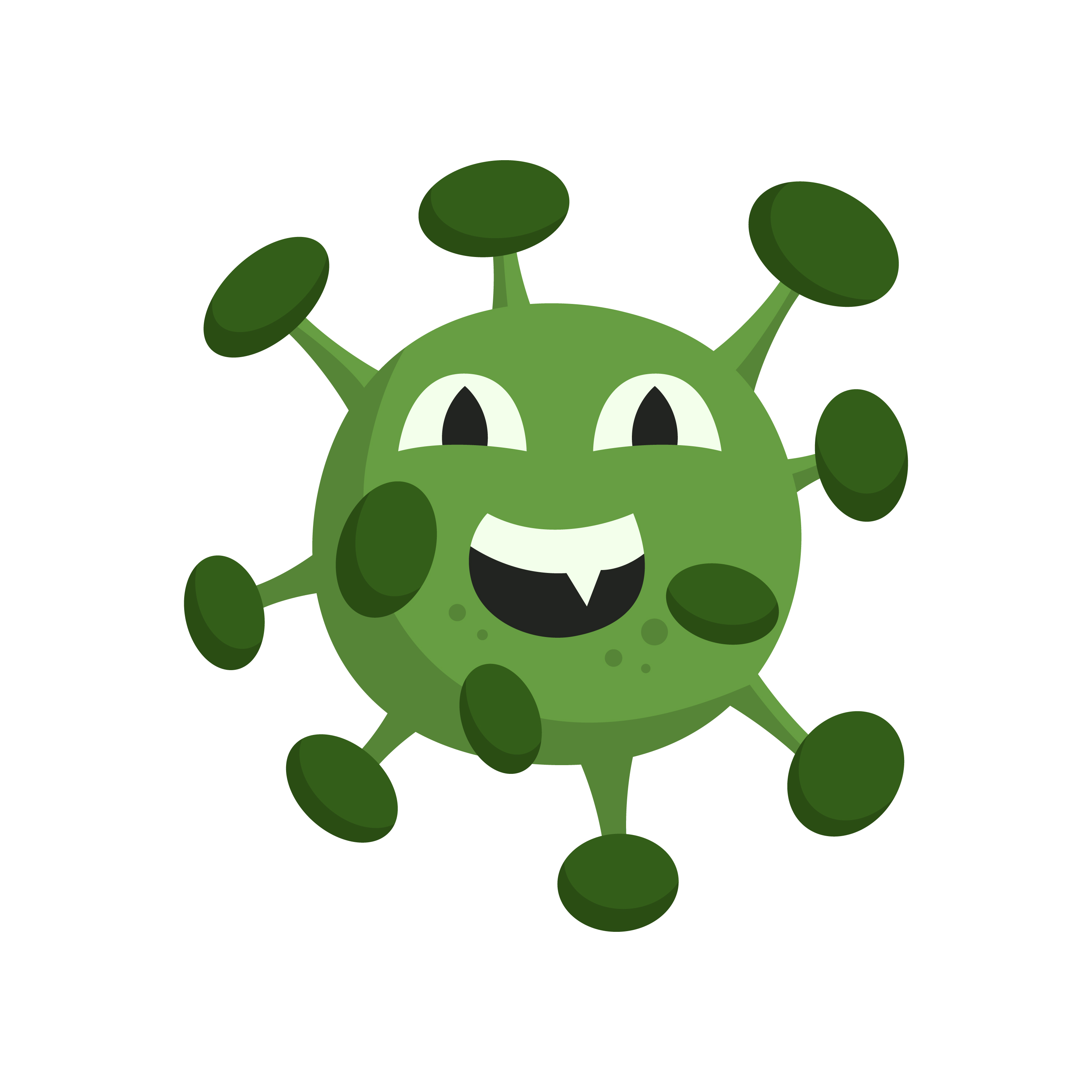 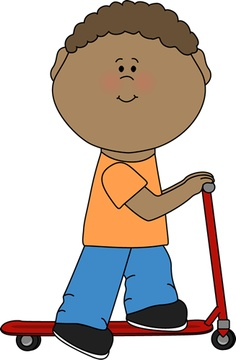 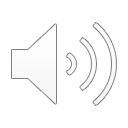 ©Rhea Paul
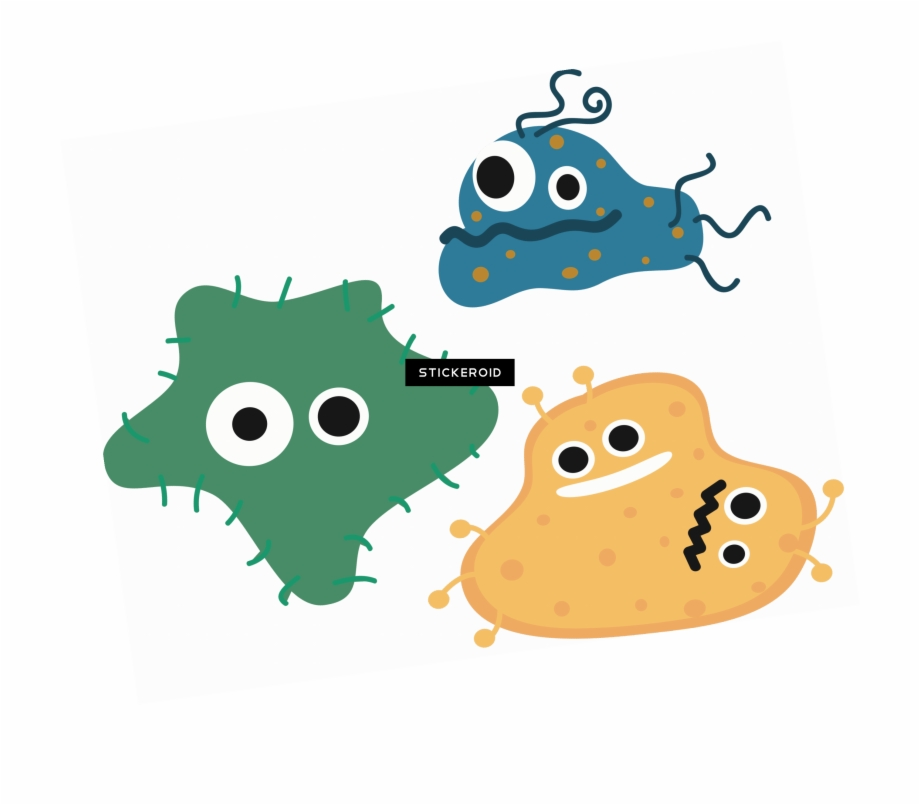 Now I know it sounds yucky, but it’s nonetheless true
That there’re lots of germs living inside me and you.
These aren’t the kind of a bug you can see
They’re too tiny for that; they fit on a flea’s knee.
And most of the time they aren’t very rude.
They don’t hurt us and even help us digest food.
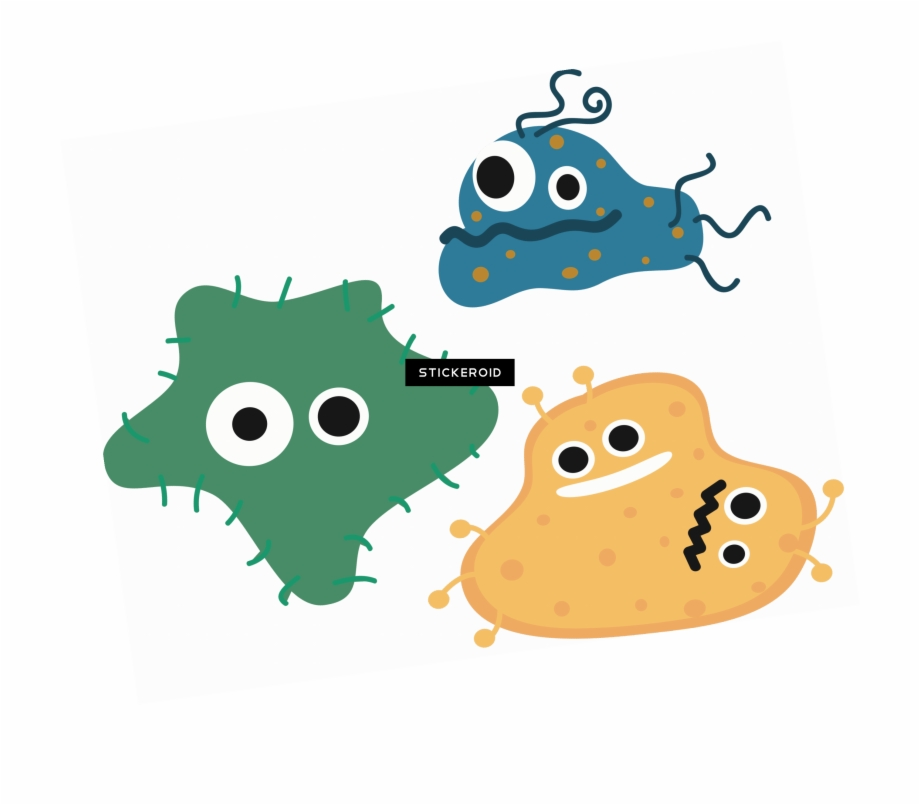 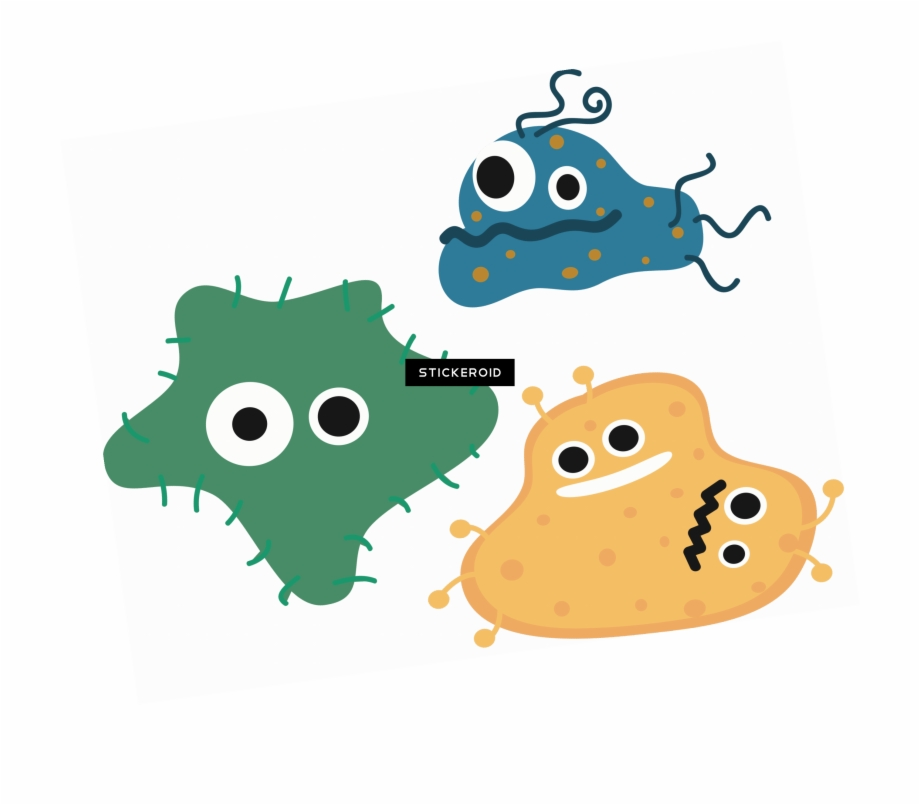 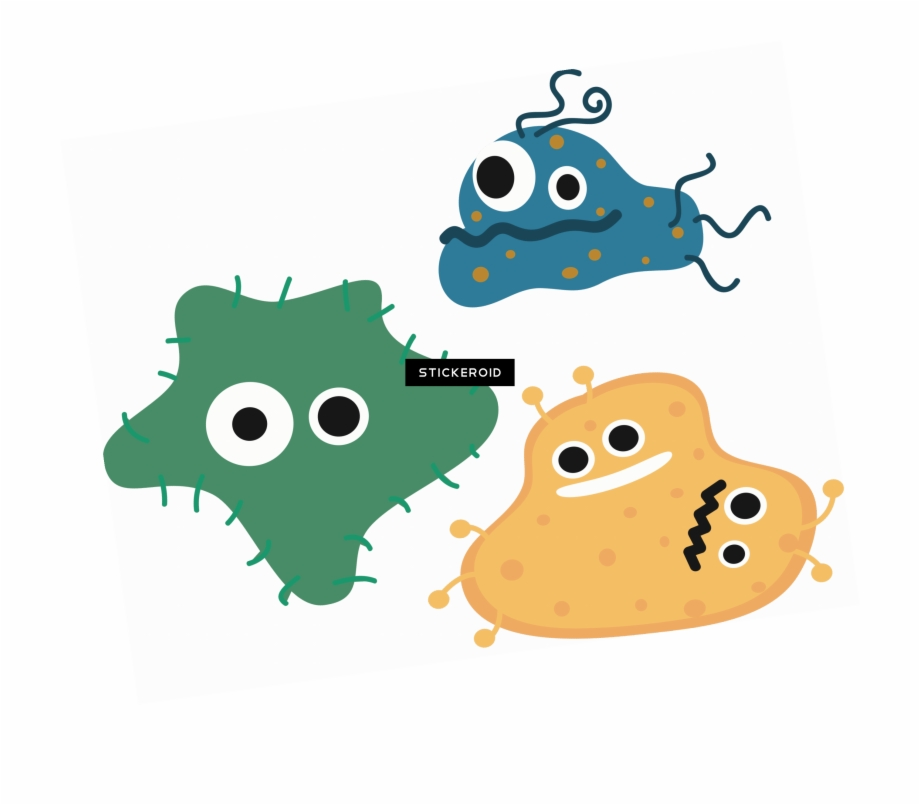 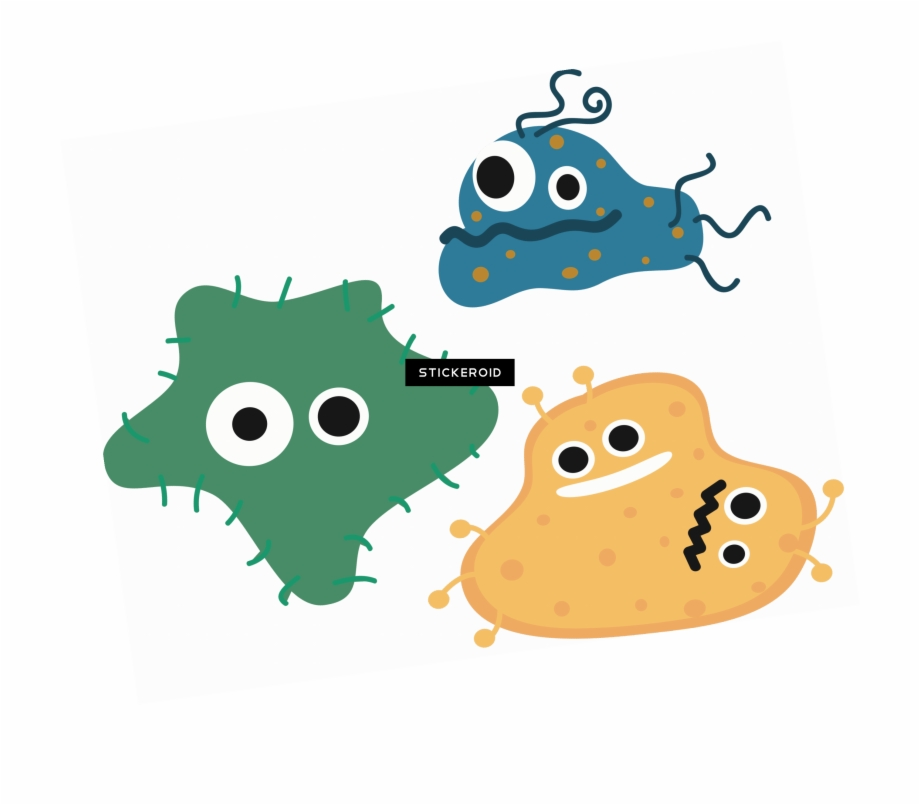 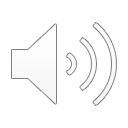 ©Rhea Paul
But this new bug was different, and I’ll tell you why.
It can wait a long time ‘til one of us walks by 
And just brushes a hand on a shelf where it’s hiding.
It can jump on that hand like a taxi it’s riding. 
And if we shake hands then with somebody new,
That bug jumps to their hand and they have it, too!
This bug loves to jump from one of us to another
It might jump from your Uncle onto your grandmother.
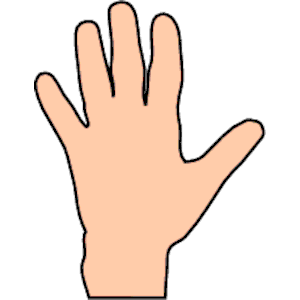 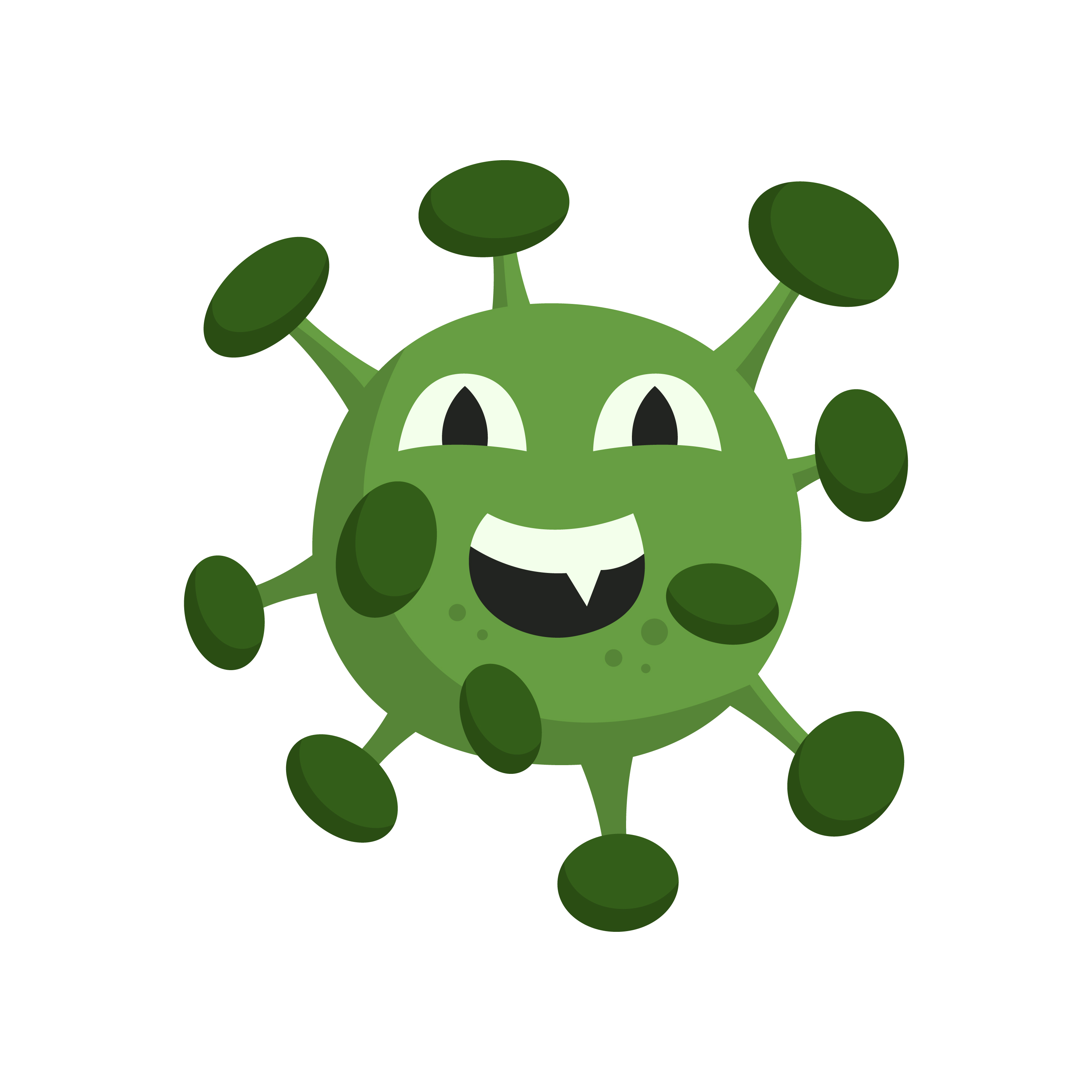 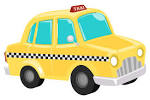 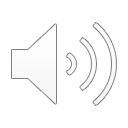 ©Rhea Paul
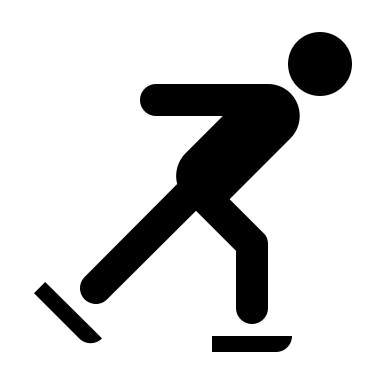 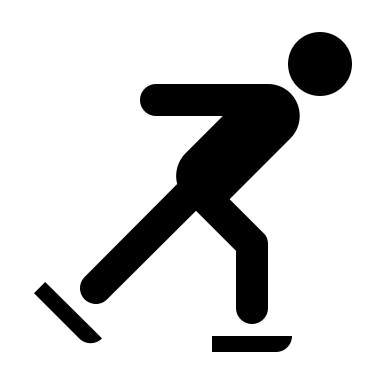 So that’s what we mean by contagious, my pumpkin:
That this bug’s is great at both waiting and jumpin.’
And it also has the unfortunate habit
Of making us sick when we happen to grab it.
But here’s the good news: the bug can’t jump that far out!
Just six of your steps from where it starts out.
So if you’re out walking or shopping or playing,
Just make sure that those six steps away you are staying
From other folks out for the very same reason,
And we’ll all make it through this bug-bothered season.
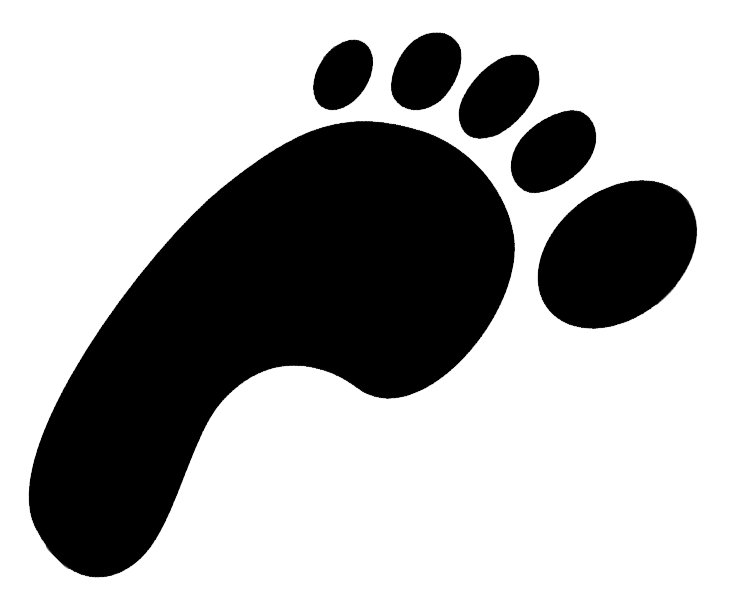 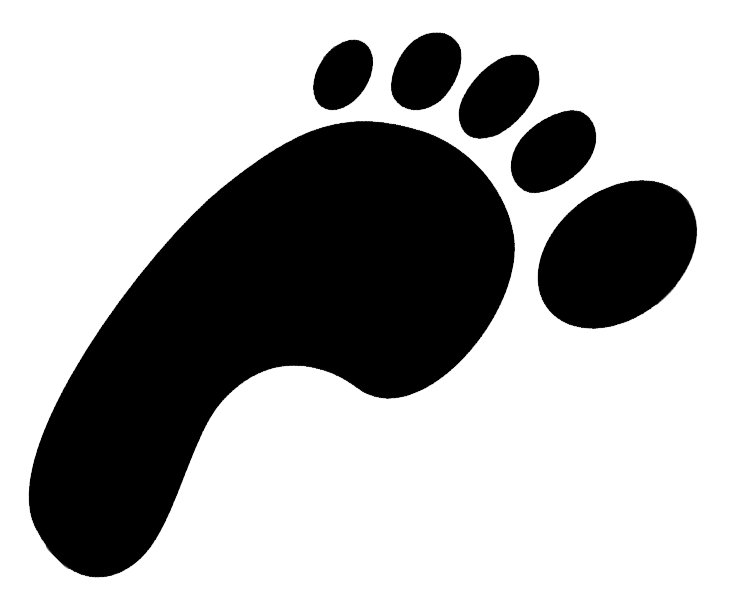 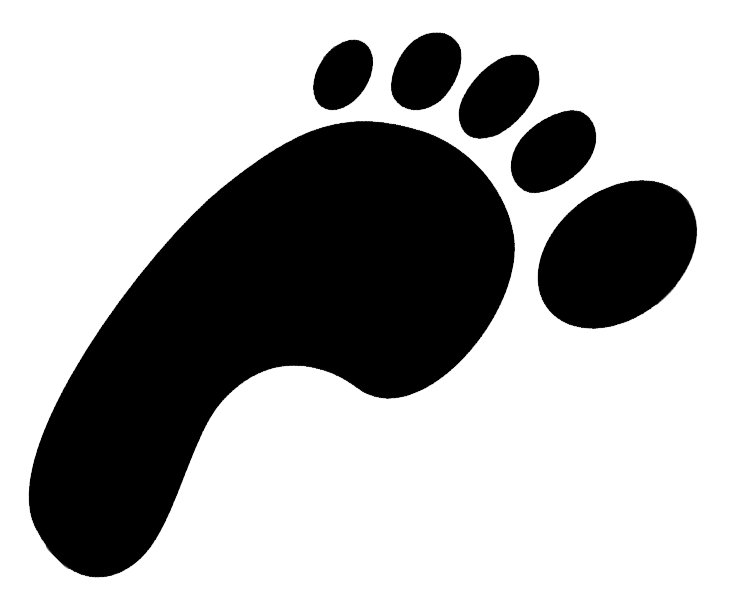 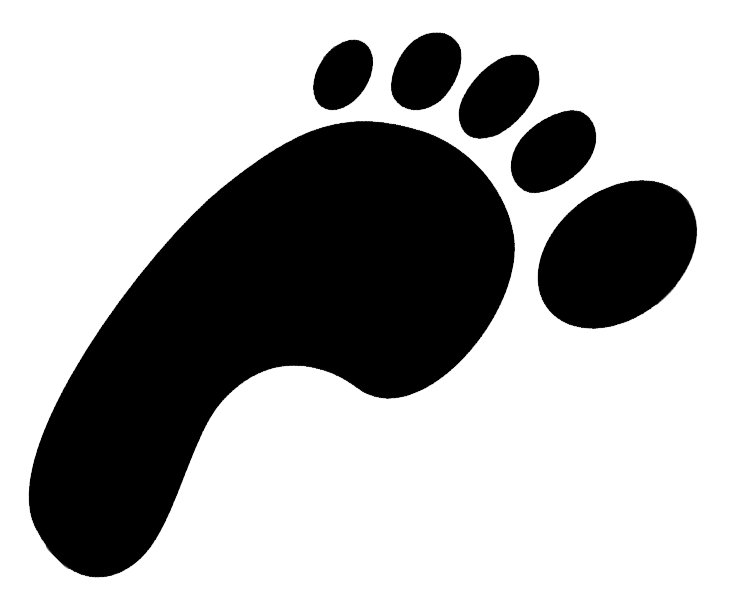 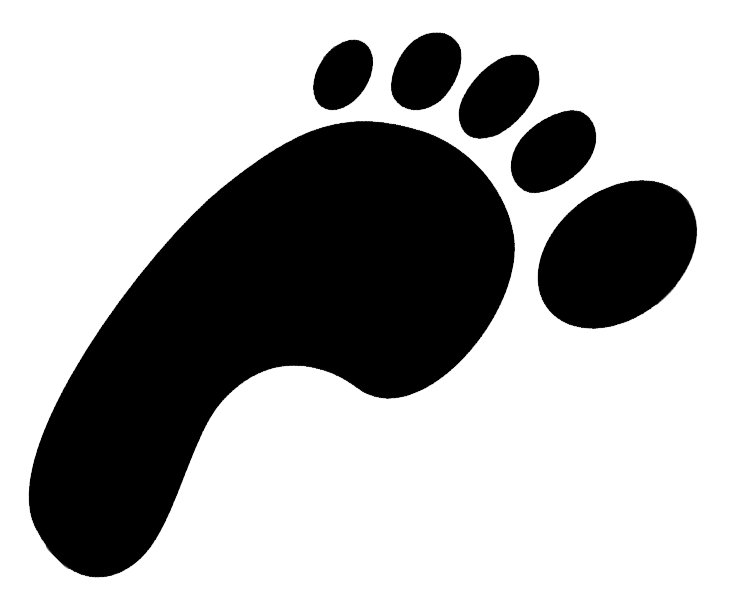 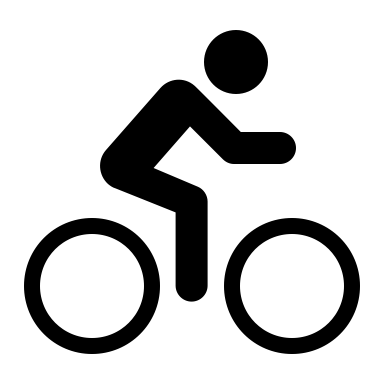 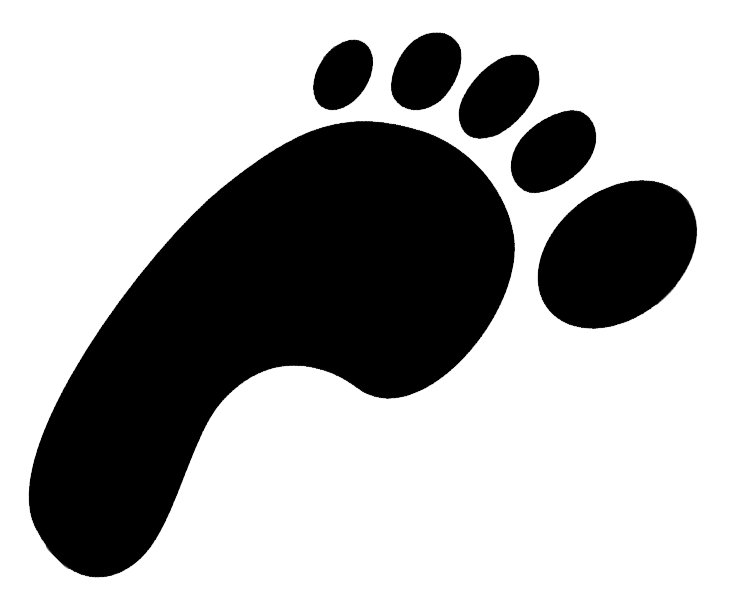 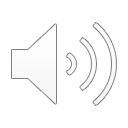 ©Rhea Paul
There’re a few other things, my dears, you need to know:
How it gets inside us so that it can grow.
The way that it does this is mostly our hands, 
Which are the first place that it usually lands.
And if we scratch an itch on our eye or our nose,
It can jump from our hand into one of those,
Creep inside us and use some parts of our body 
To make more covid bugs, so they all can party.
So one way to stay safe from a covid convention
Is to keep hands away from our face as prevention.
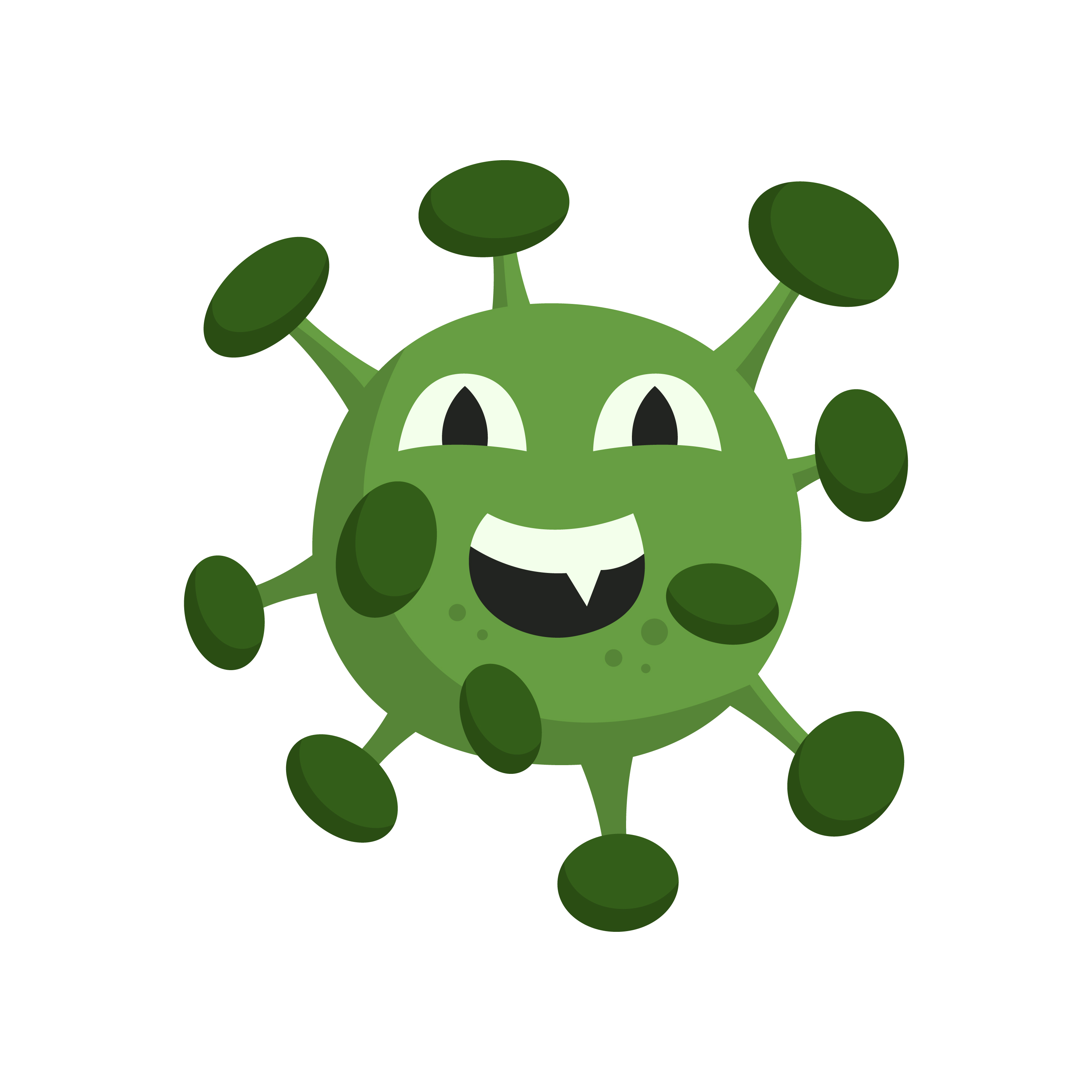 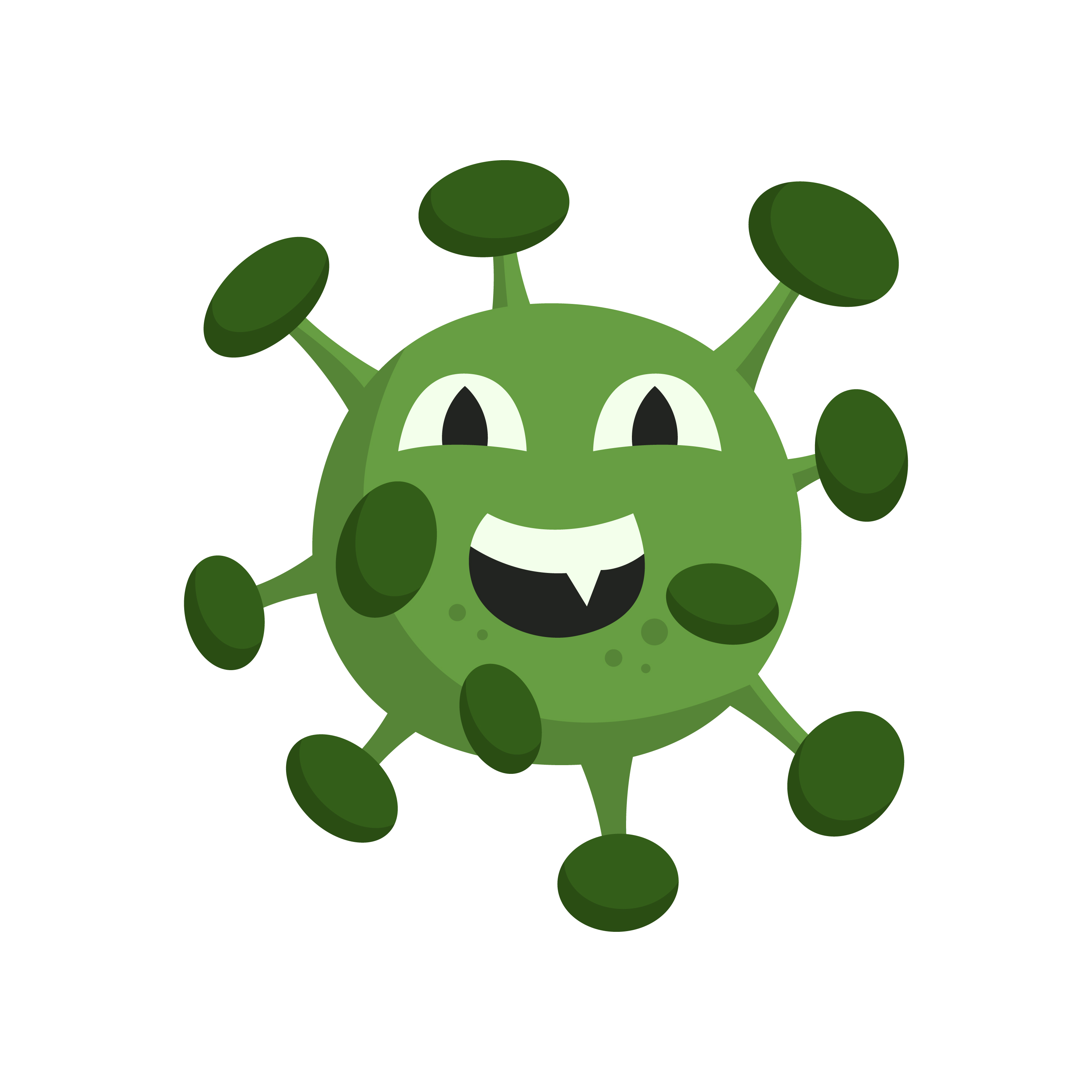 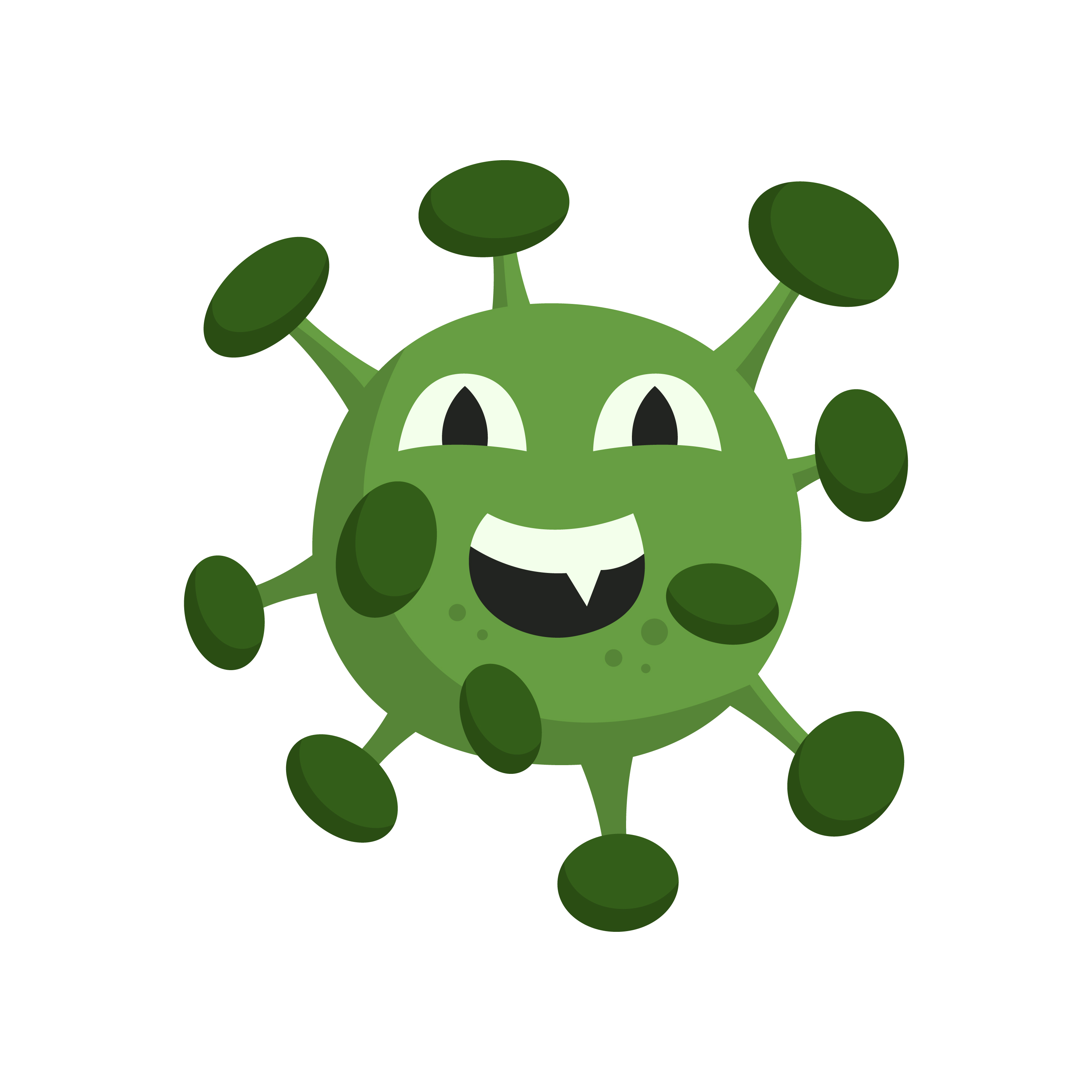 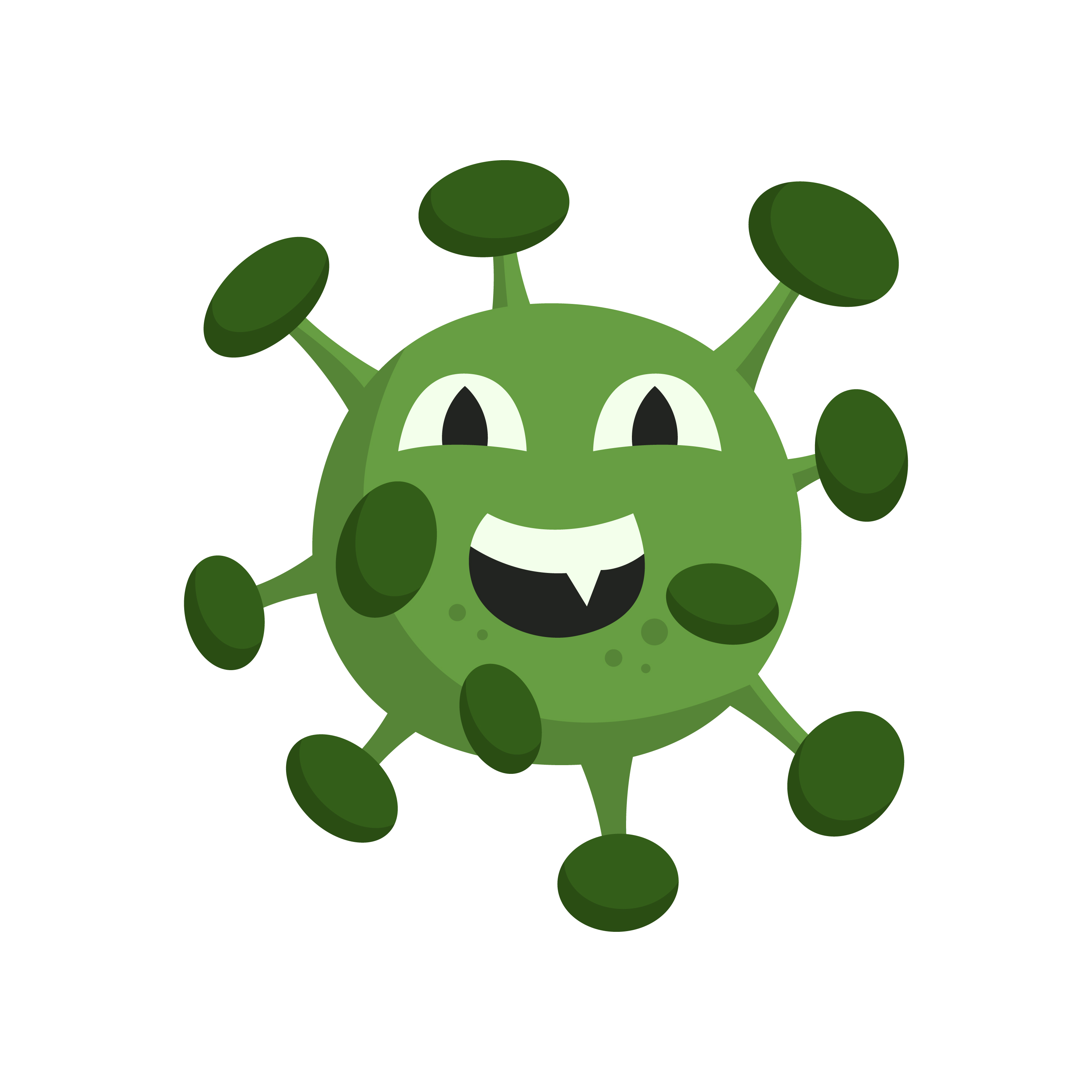 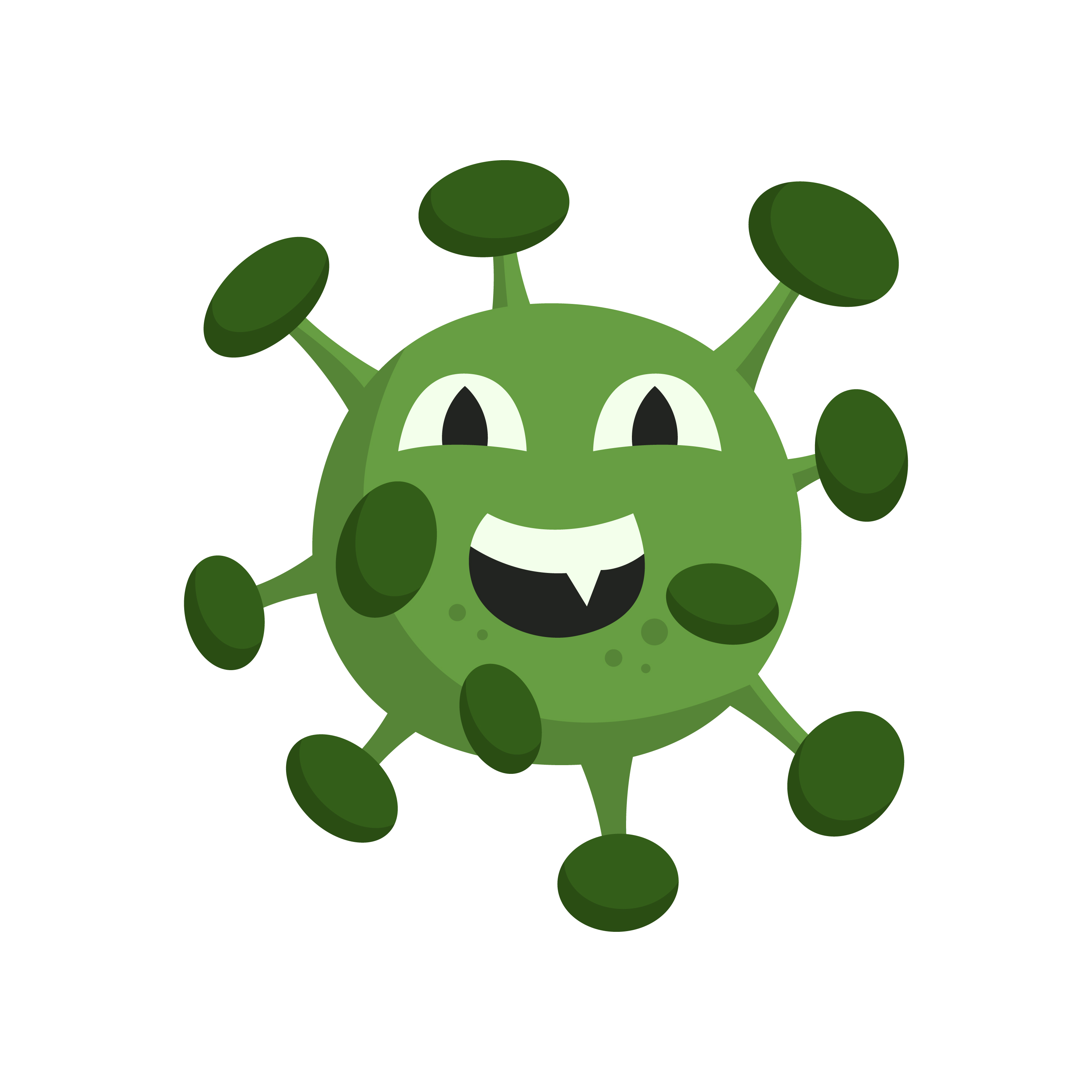 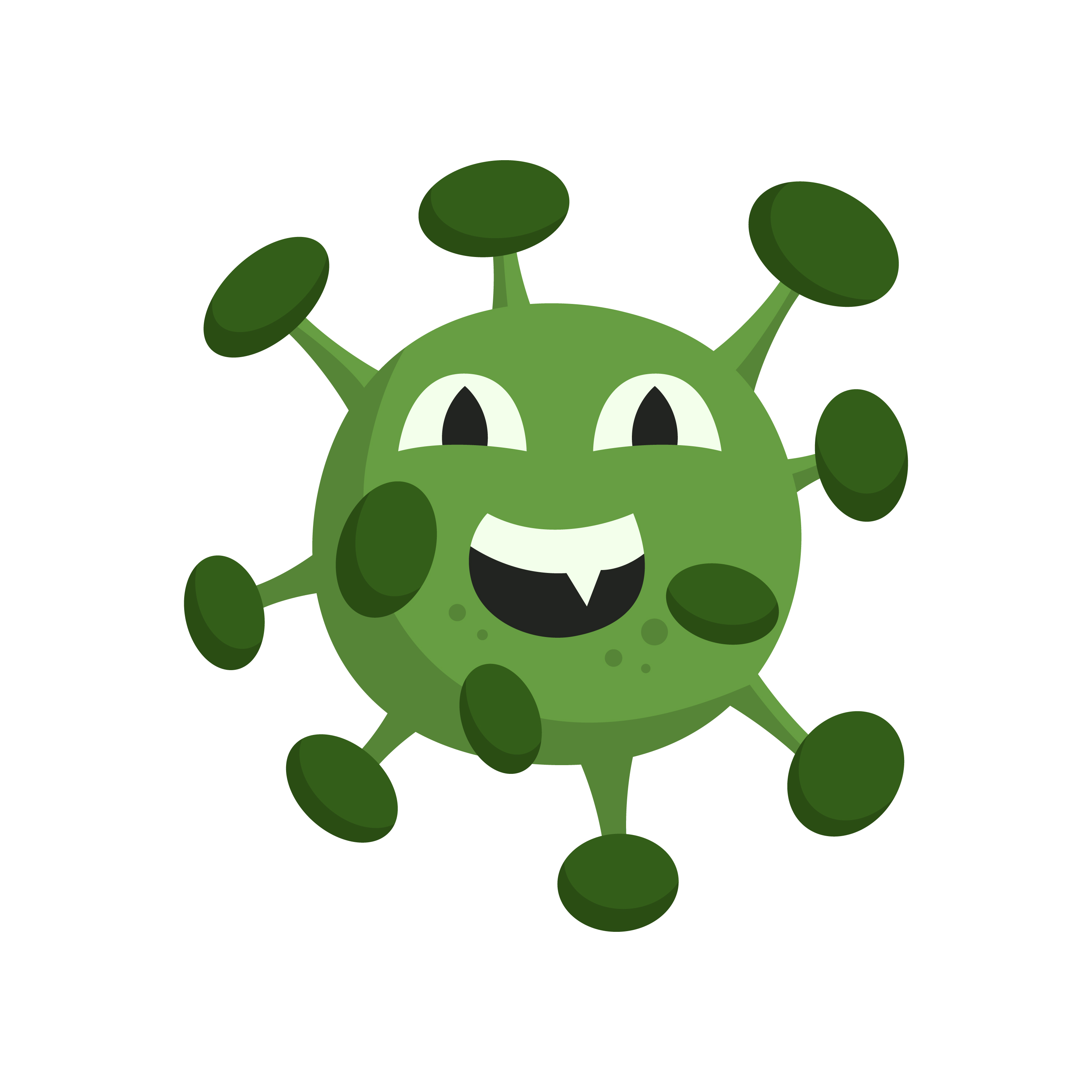 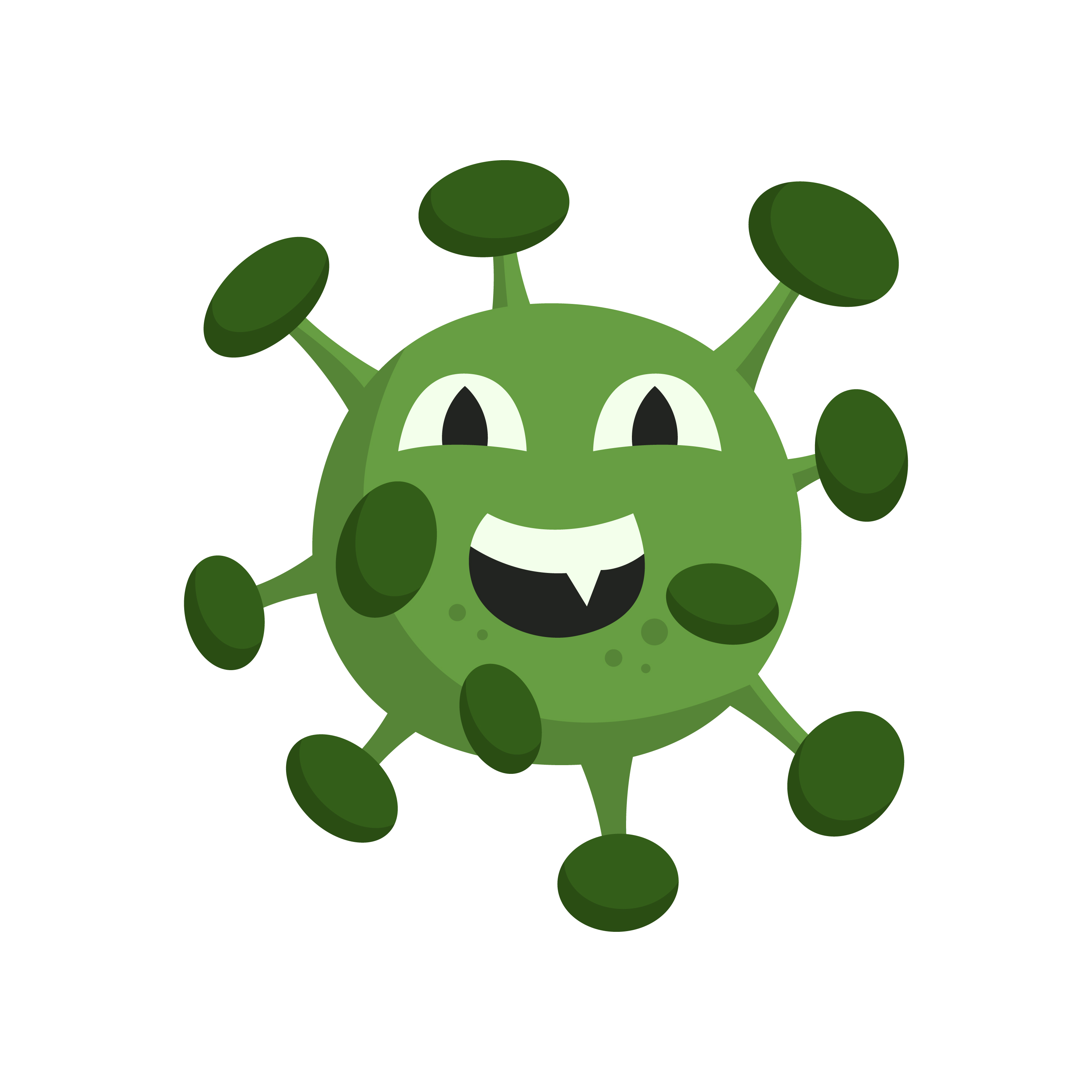 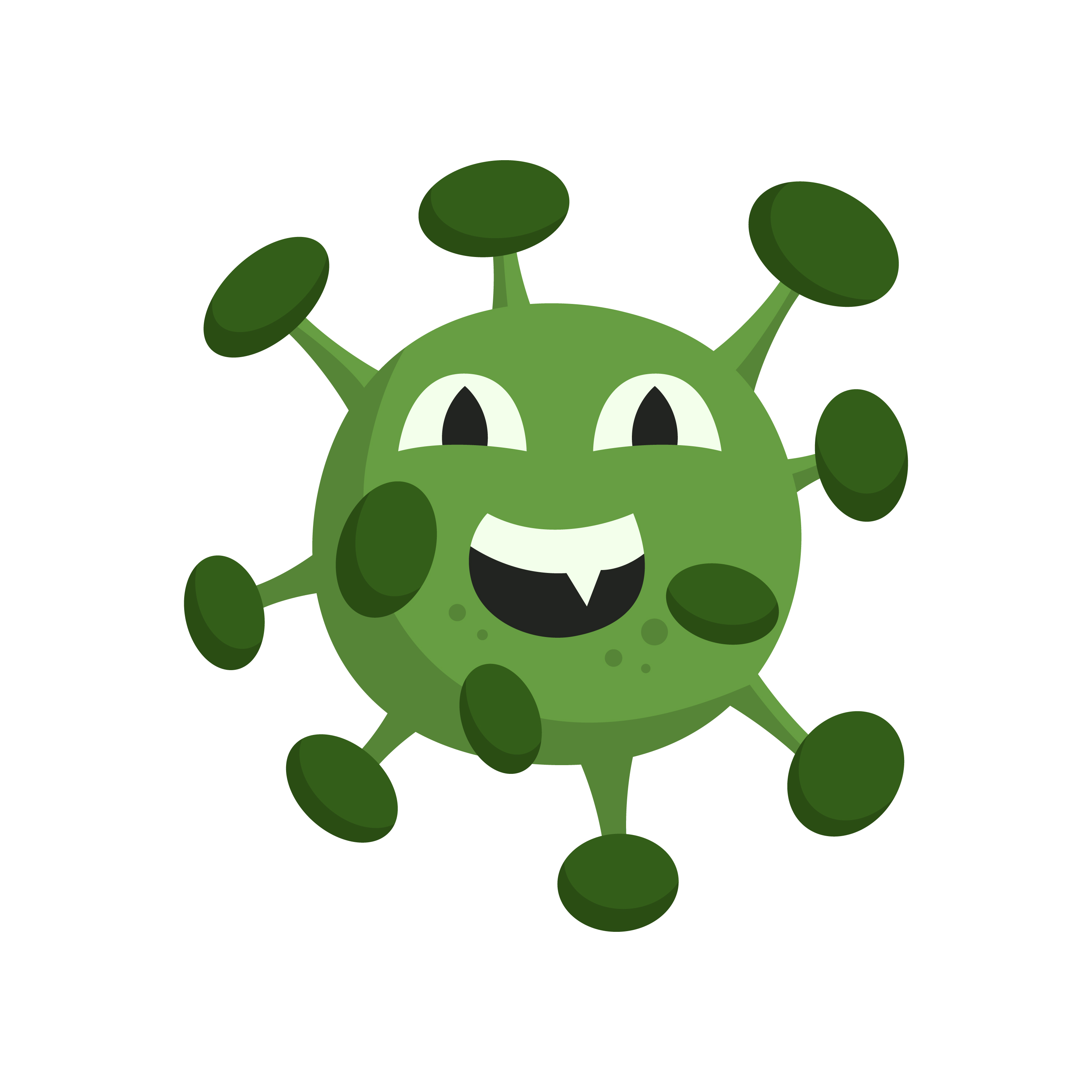 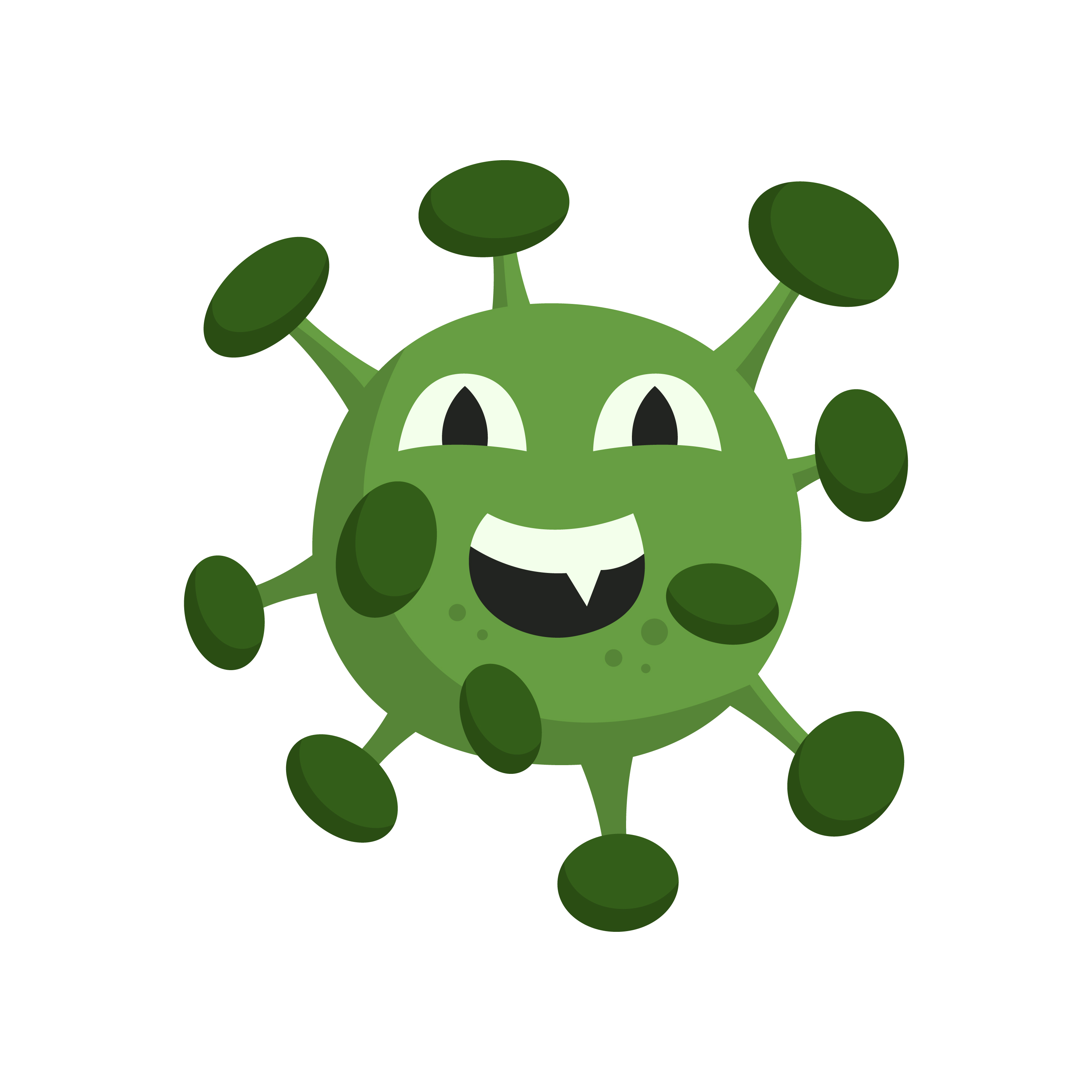 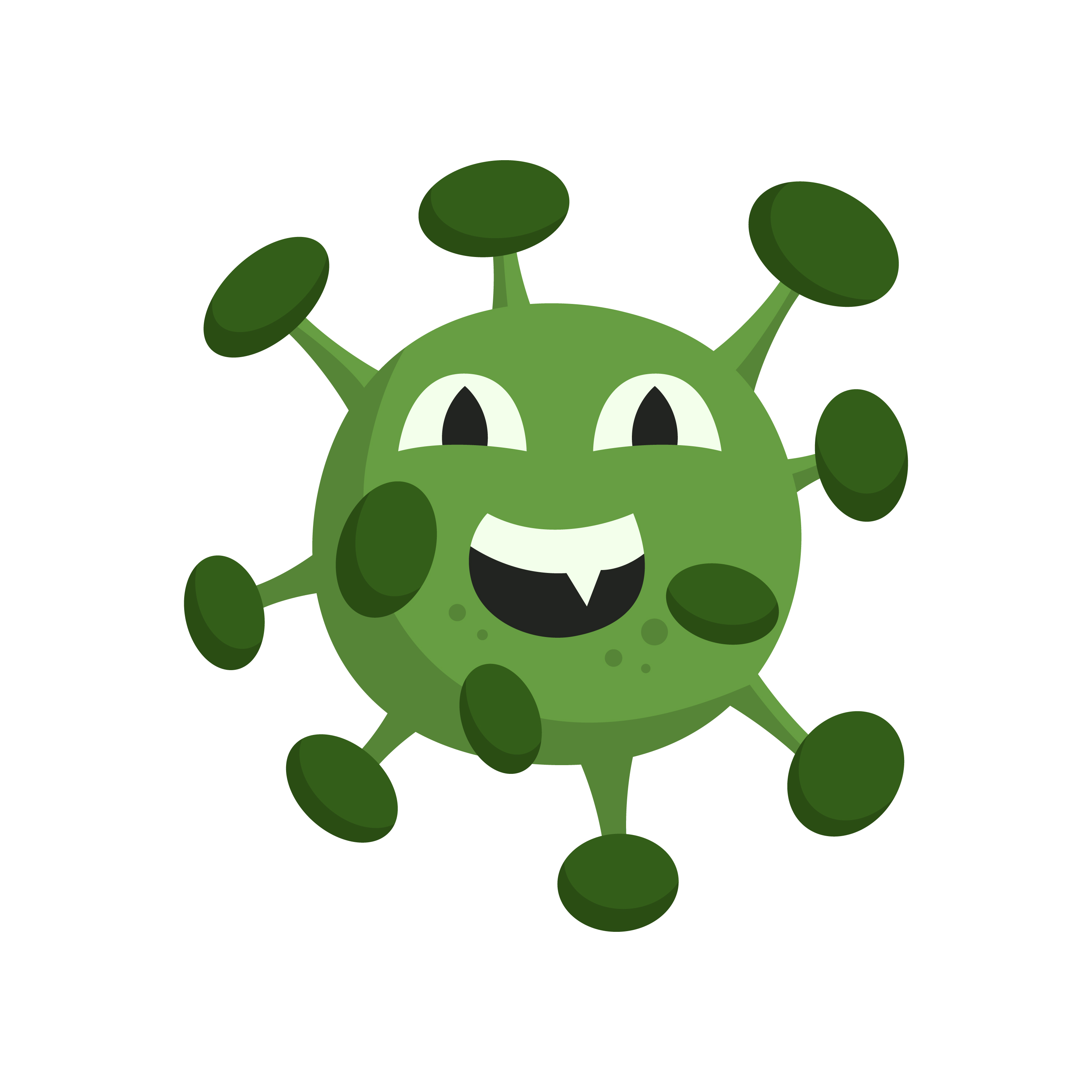 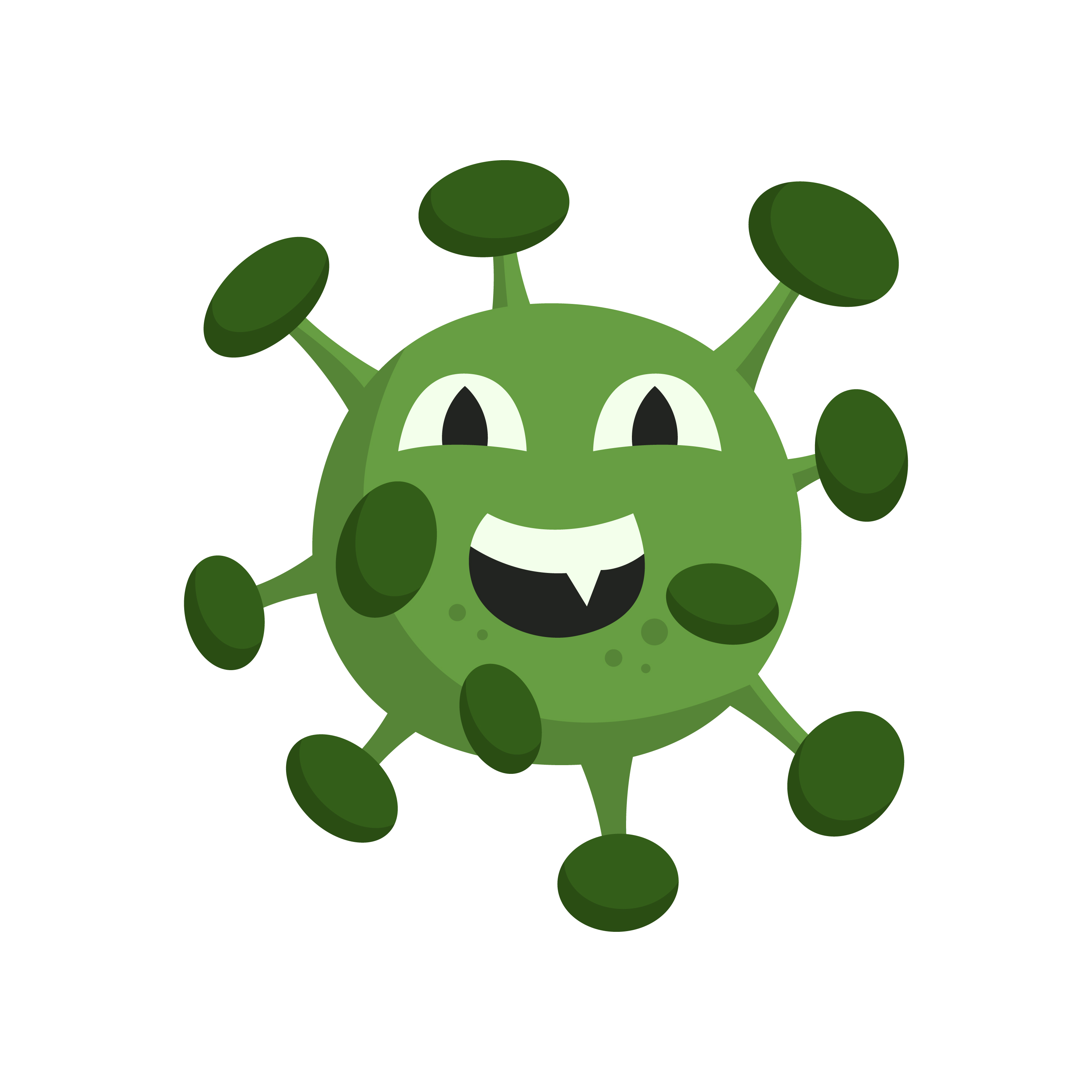 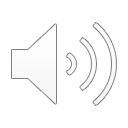 ©Rhea Paul
Another thing you can do to keep us all mellow
Is to cough, sneeze or sniffle right into your elbow 
That keeps bugs from flying out into the air,
Hitting other folks’ face holes to start new parties there.
But it could be the very best thing you can do
Is to wash your hands often, with soap,           through and through,
And to sing ‘Happy Birthday’ two times           while you scrub down,
Fronts and backs, fingers, thumbs all should get a good rub down.
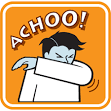 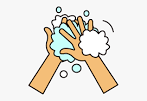 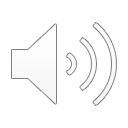 ©Rhea Paul
Wash up whenever you come in from outdoors
Or before you start eating, after crawling on floors, 
After you use the potty (you know that already),
Because soap makes the covid bugs limp as spaghetti, 
Makes THEM weak and tired, so they can’t jump or grow
And that keeps us all safe, from you to Great Aunt Flo.
So that’s what it takes, pets, to keep us alright!
And you can be a big help in this fight.
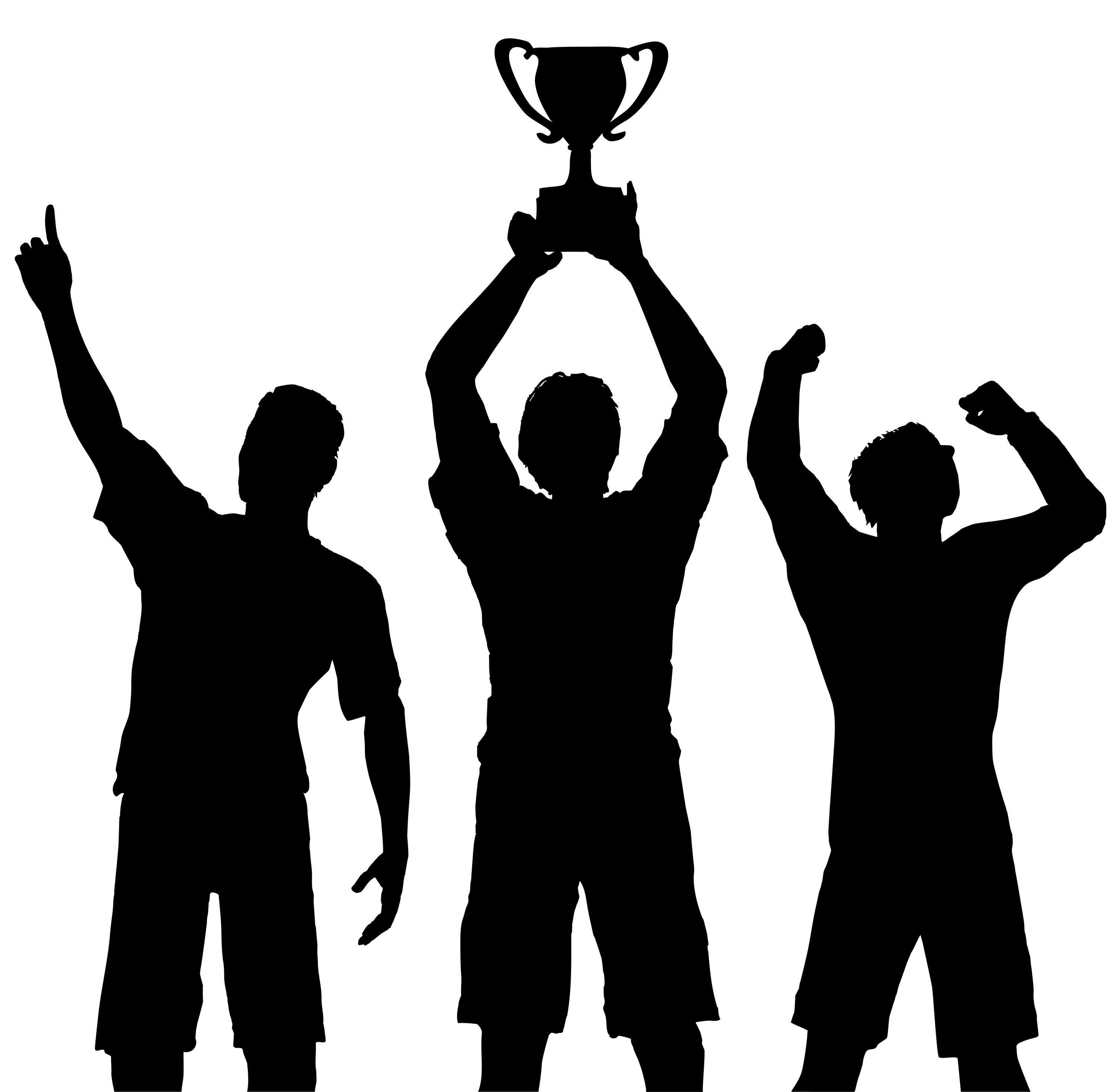 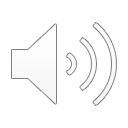 ©Rhea Paul
Now there’s just one more thing Grammy still needs to tell you:
It’s so hard not to feel something unfair befell you.
Grammy knows it’s not fun to be stuck here at home
Missing friends, missing school, cramped inside and alone,
Not touching our faces, always washing our hands, 
It’s all hard and it’s boring. Everyone understands.
We all wish it were over, but until this thing ends
We all need to get by with the help of our friends
And our family and neighbors and all those we find
Who are looking for ways to be helpful and kind.
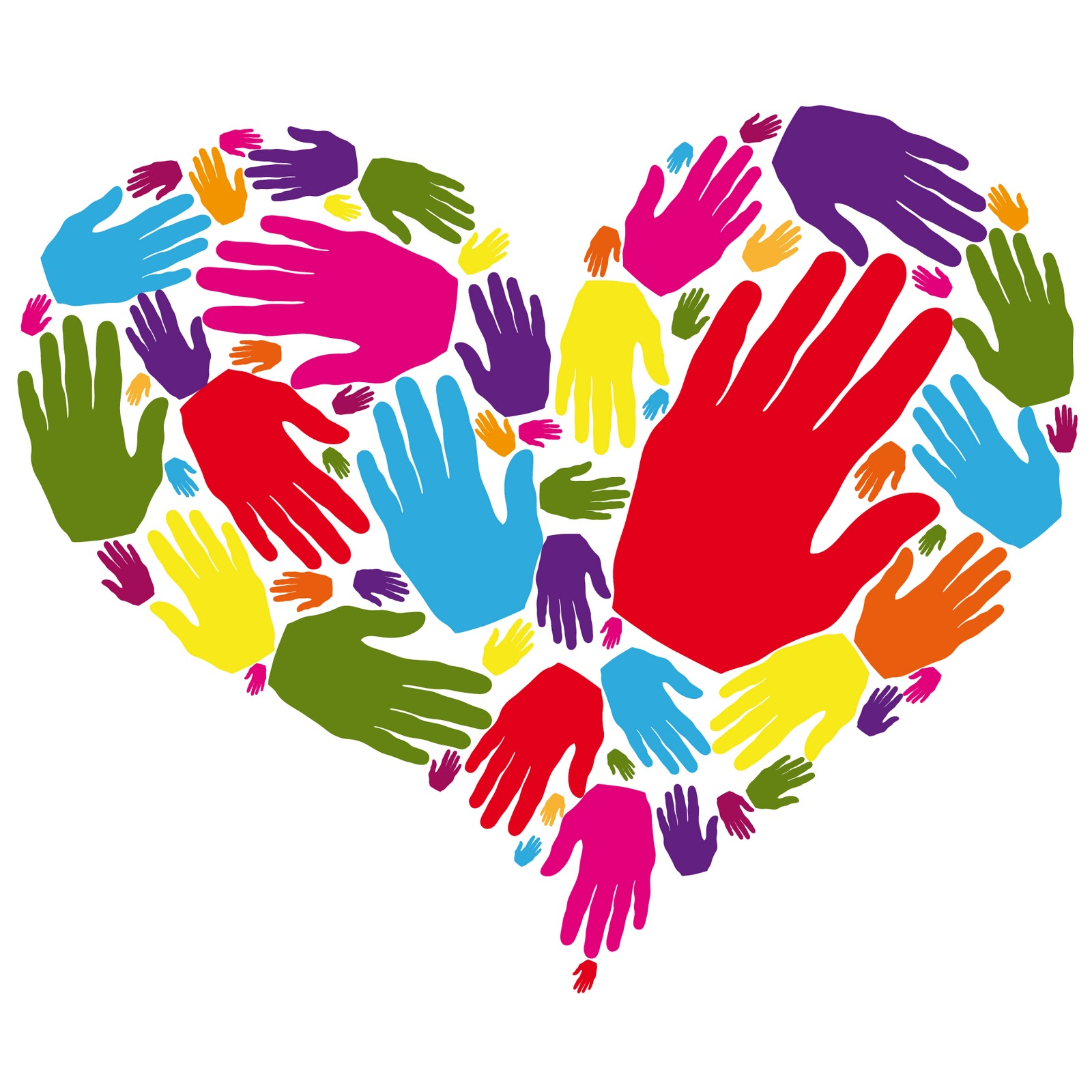 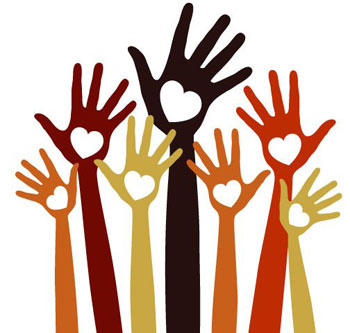 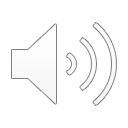 ©Rhea Paul
We can call on the phone or a tablet computer
Send a video of our skills on a bike or a scooter.
We can talk and tell stories, draw pictures, sing songs,
Tell jokes, play new games. And if this prolongs
We can think about everything we’re thankful for,
Like a warm place to live and the time now in store
To do things we never had time for before.
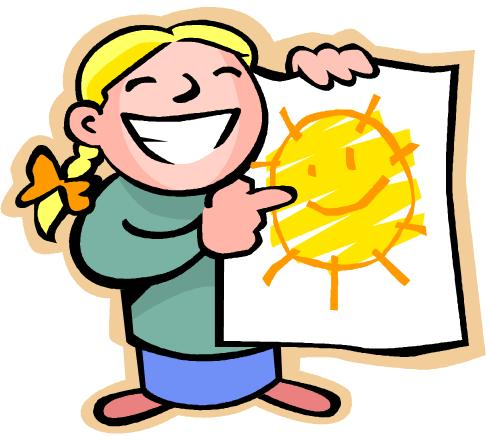 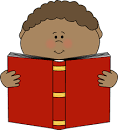 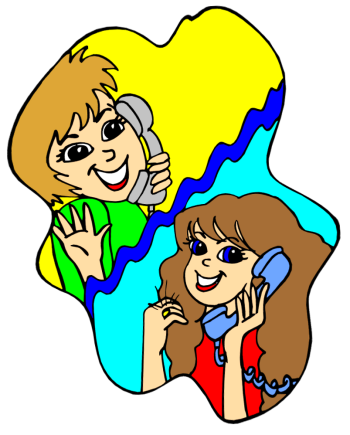 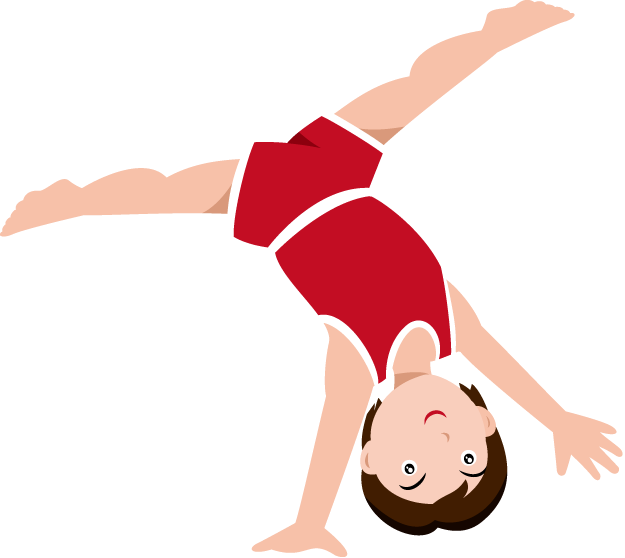 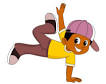 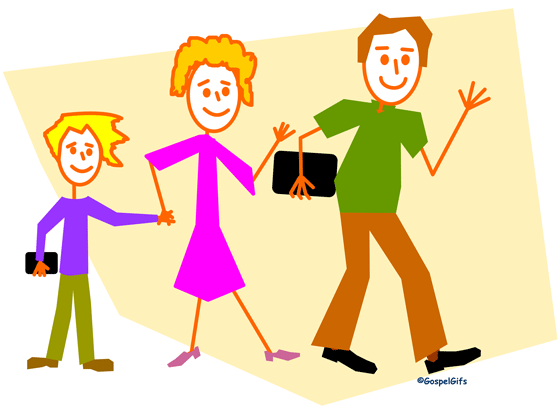 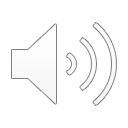 ©Rhea Paul
To look at old photos and learn who they’re of 
And how they’re related to people we love, 
To reach out to folks we’ve not seen in a while,
To imagine, to dream, think of what makes us smile.
And sometime, I’m sure, before too very long,
Things will go back to normal. But if I’m not wrong
We might someday look back on these strange, empty days 
With a sad little sigh (alongside songs of praise),
When we think back on how across all the world’s lands
We stayed distant together with time on our hands.
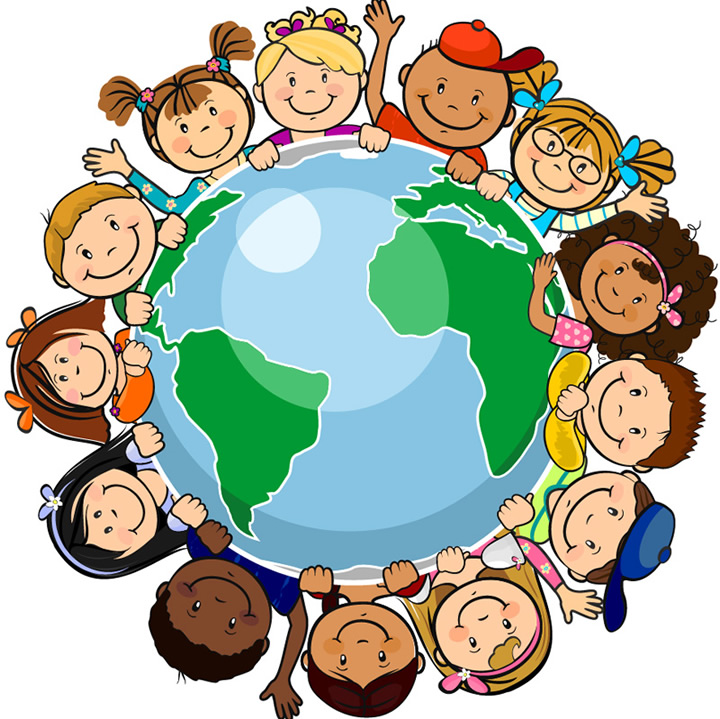 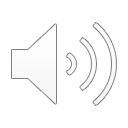 ©Rhea Paul